BANNER
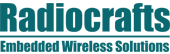 Radiocrafts offers high performance, high quality and cost-effective standard RF modules for use in a variety of wireless short-range applications.
About Radiocrafts:
Radiocrafts design and manufacture modules based on standardized HW platforms with silicon from leading suppliers. They add firmware to make the module a user-friendly device supporting a wide range of wireless technologies.
Supported technologies
Copy from this page in the order shown
https://radiocrafts.com/technologies/
And  add links  back to the right page at Radiocrafts for each technology with the “Technology Overview” link
e.g.
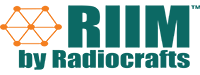 An IIoT Wireless IP Mesh Network in a module developed for you to easily create your own industrial grade access network with direct IP connectivity.
Featured Products
RIIM Gateway with Sierra Wireless FX30 (and add in link at FX30 page to this)
RIIM Development Kit - RC1882-RIIM-DK and RC1892HP-RIIM-DK
RIIM Modules for Australia and NZ.  RC1882CEF-IPM (14dBm) and  RC1892HPCF-IPM (27dBm) (brochures provided)
Design Support
Add in words around Design Services support fro RIIM on FX30